TEAN: The Education Abroad Networkand the MSU China-Based Semester Program at Fudan University
Opal Leeman Bartzis, Ed.D. 
Executive Director of Education Abroad
Michigan State University
[Speaker Notes: Hello, my name is Opal Leeman Bartzis, Executive Director of Education Abroad at Michigan State University. Today I will be providing you with more information about the role of the organization TEAN – or The Education Abroad Network – within MSU’s new China-Based Semester Program at Fudan University.  We understand that there have been some questions about TEAN, and so we hope this informational webinar will answer those questions for you and demonstrate the value that this education partner will bring to the China-Based Semester experience.]
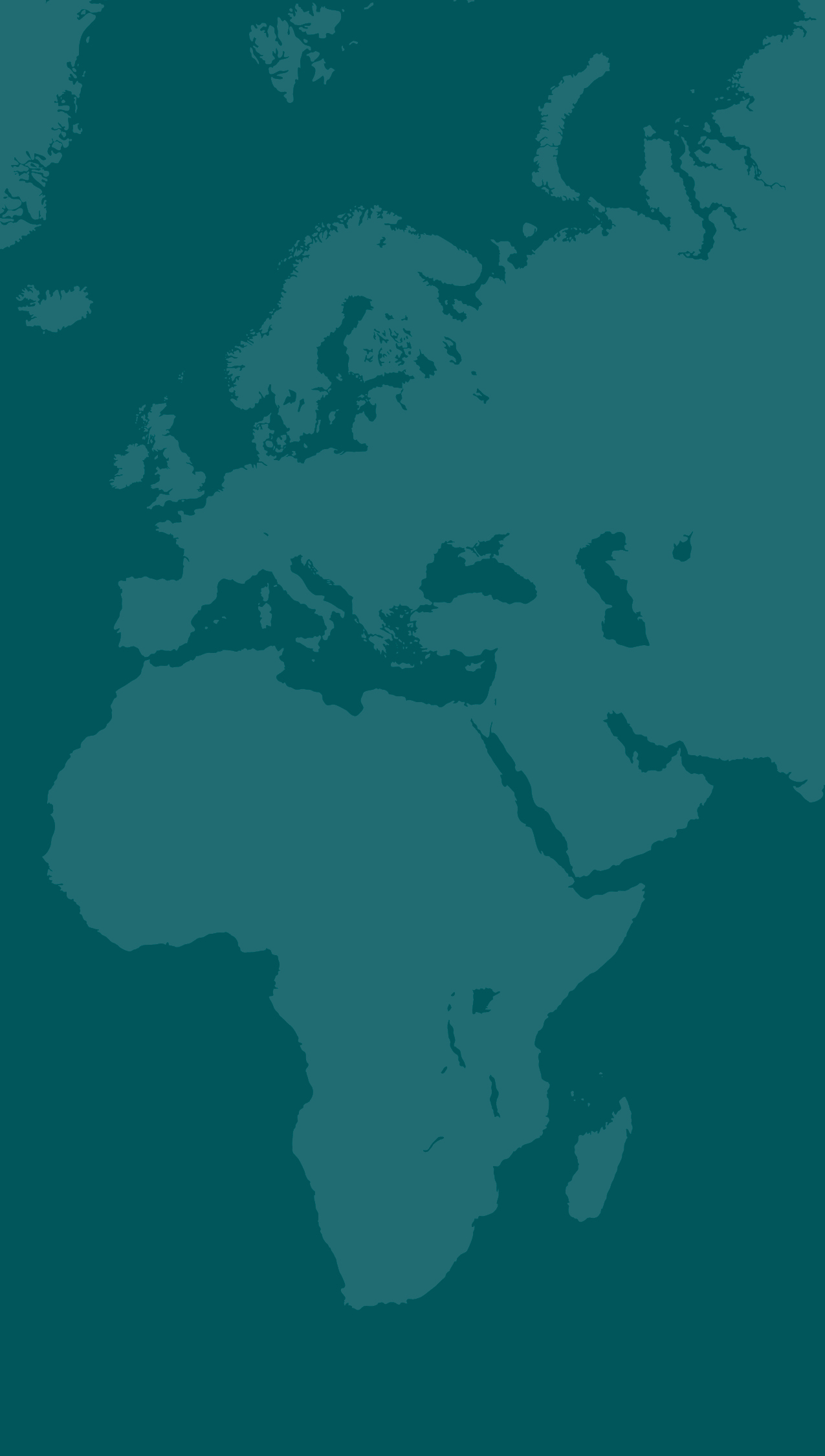 What is TEAN?
Vision

Mission

Values

Policies that align with MSU
[Speaker Notes: TEAN is an international education organization that describes its vision as follows: “Our vision is a sustainable and ethically grounded global village in which students, through education abroad, acquire life-changing knowledge, skills and attitudes that empower them to create such a future.”  And, the TEAN mission statement is as follows: “We provide life-changing experiences and alternative life habits. The students on our programs and the people they meet will all be changed forever by the opportunities we create for them both to engage with one another and to pursue sustainable lives and life habits.” Their values place an emphasis on sustainability, thinking innovatively, and enjoying their work while helping students also have an enjoyable and meaningful experience. Their stated values also confirm their aim of making complex situations simple, and they place a high priority on excellence – in their staffing, programs, and services. We were also pleased to confirm that TEAN policies align with MSU – for example, their non-discrimination policy and commitment to health and safety protocols.]
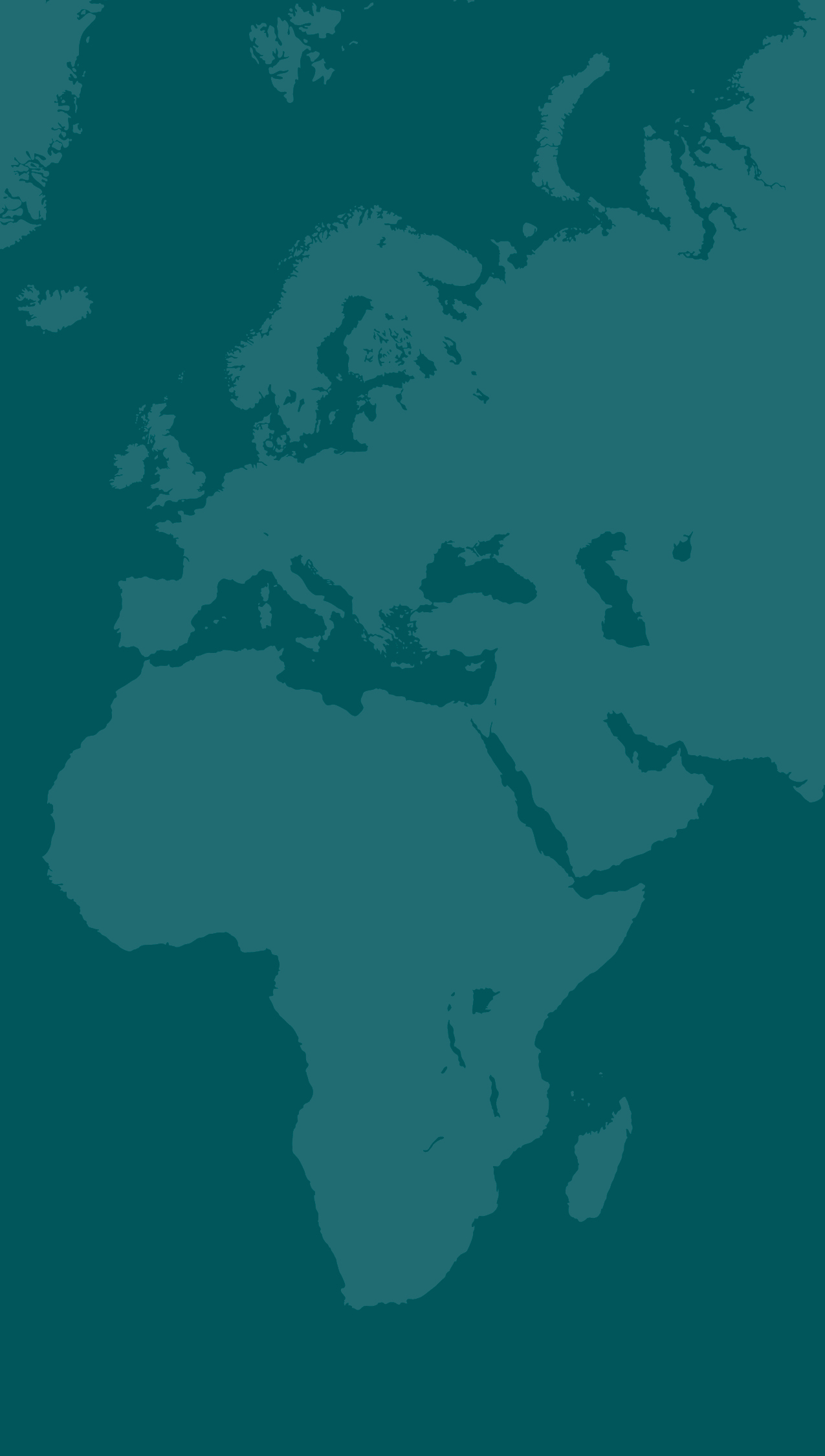 Geographical Focus
Asia-Pacific 

Program Locations: 
	China			Vietnam
	Japan 			India
	Singapore		Australia
	South Korea		New Zealand
	Thailand		Fiji
[Speaker Notes: While most international education organizations have expanded in recent times to include programs in almost all parts of the globe, TEAN has retained a focus on what they broadly call the Asia Pacific from the time of their founding 25 years ago. Their program locations include not only China, but also Japan, Singapore, South Korea, Thailand, Vietnam, India, Australia, New Zealand, and Fiji. Because of this concentration on a smaller set of countries, they have developed expertise in their program locations, which makes them an attractive partner for a university like MSU.]
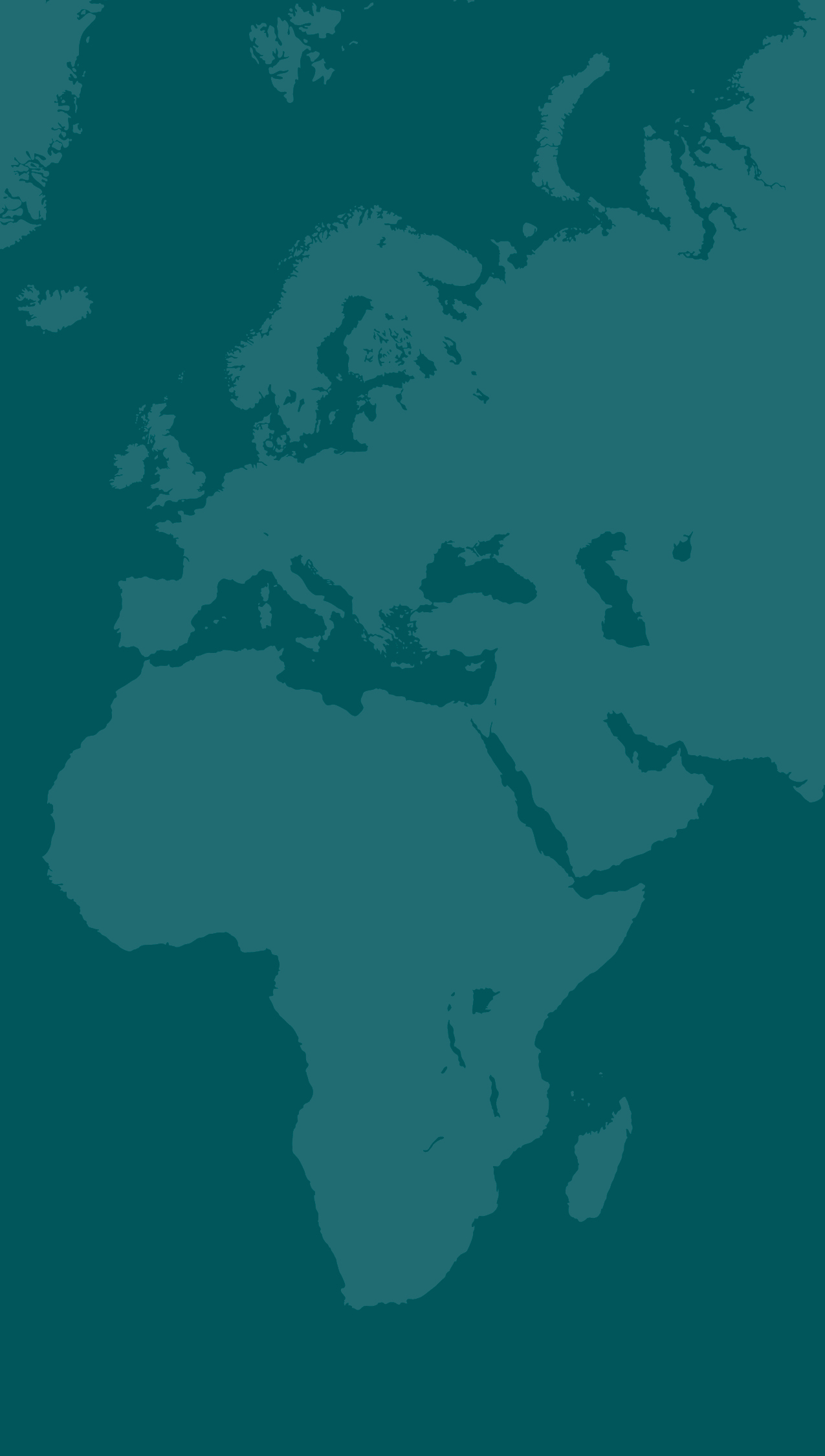 TEAN’s Background
International education organization

Established in 1995

Well-respected in international education industry

Long-time educational partner to MSU
[Speaker Notes: TEAN is considered one of the older international education organizations with headquarters in the United States, having been established in 1995. Their head office is in Chicago, and their regional representatives travel to US colleges and universities throughout the year to understand how to create new partnerships and strengthen their existing partnerships. They routinely meet with university faculty and education abroad administrators as part of this relationship-building. TEAN staff also frequently make presentations and offer academic papers at professional and academic conferences focusing on international education. They are a well-respected organization and are not considered an “agency.” In large part, because of their outstanding reputation, MSU decided to begin a partnership with them many years ago. That partnership has grown over the years, and we are now pleased to be collaborating with them on the new China-Based Semester programs in Shanghai.]
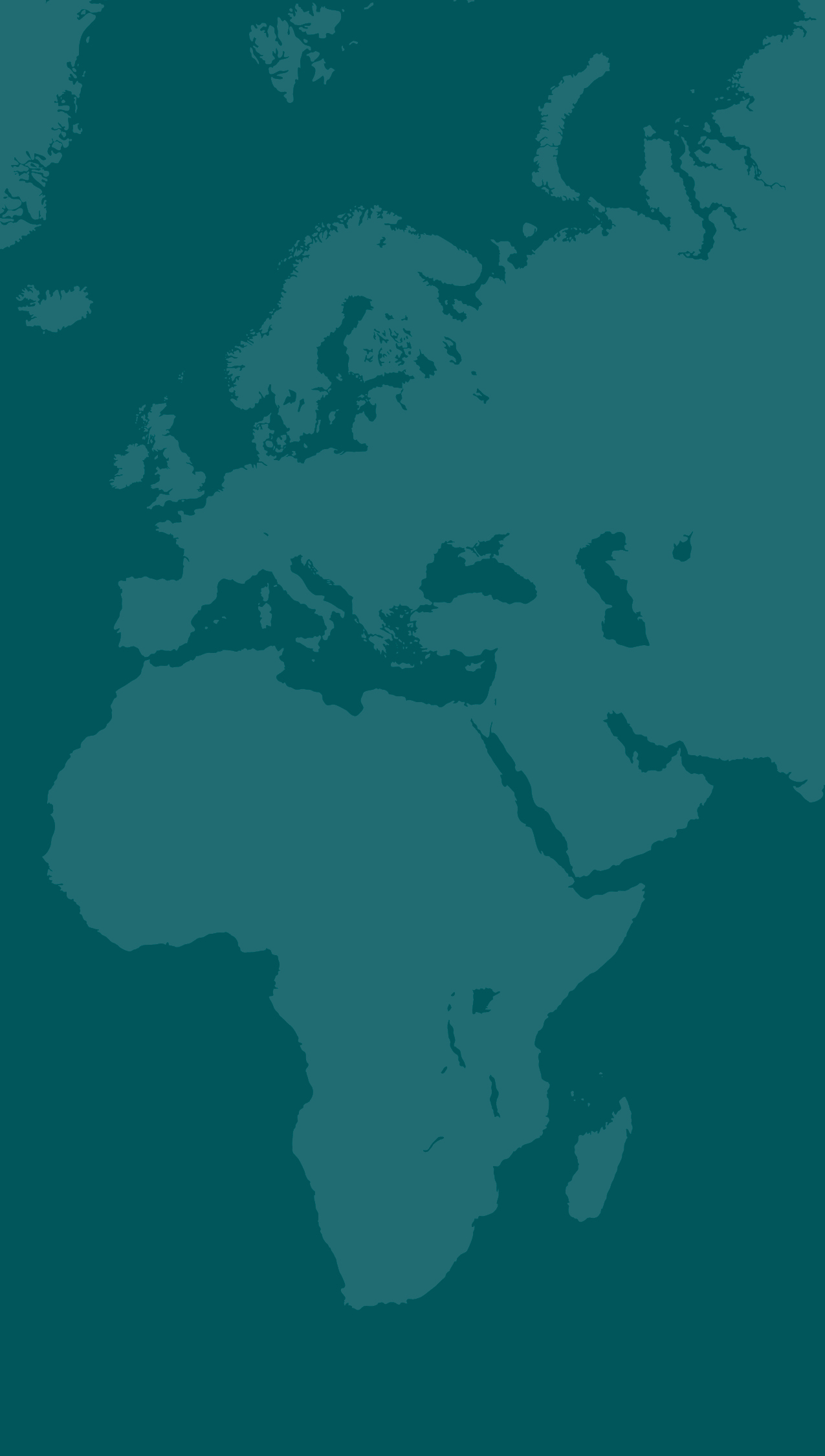 US Partners
University of Maryland			Cornell University
University of Pennsylvania		 	Wellesley College
University of Wisconsin			Smith College
University of Iowa			Vassar College
University of Pittsburgh			Wesleyan University	
University of Maine			Lehigh University
University of Virginia			Fordham University
University of California-Santa Cruz		Colby College
[Speaker Notes: TEAN partners with many colleges and universities throughout the United States for international education programs. Some examples of those partners are on the screen now and include…]
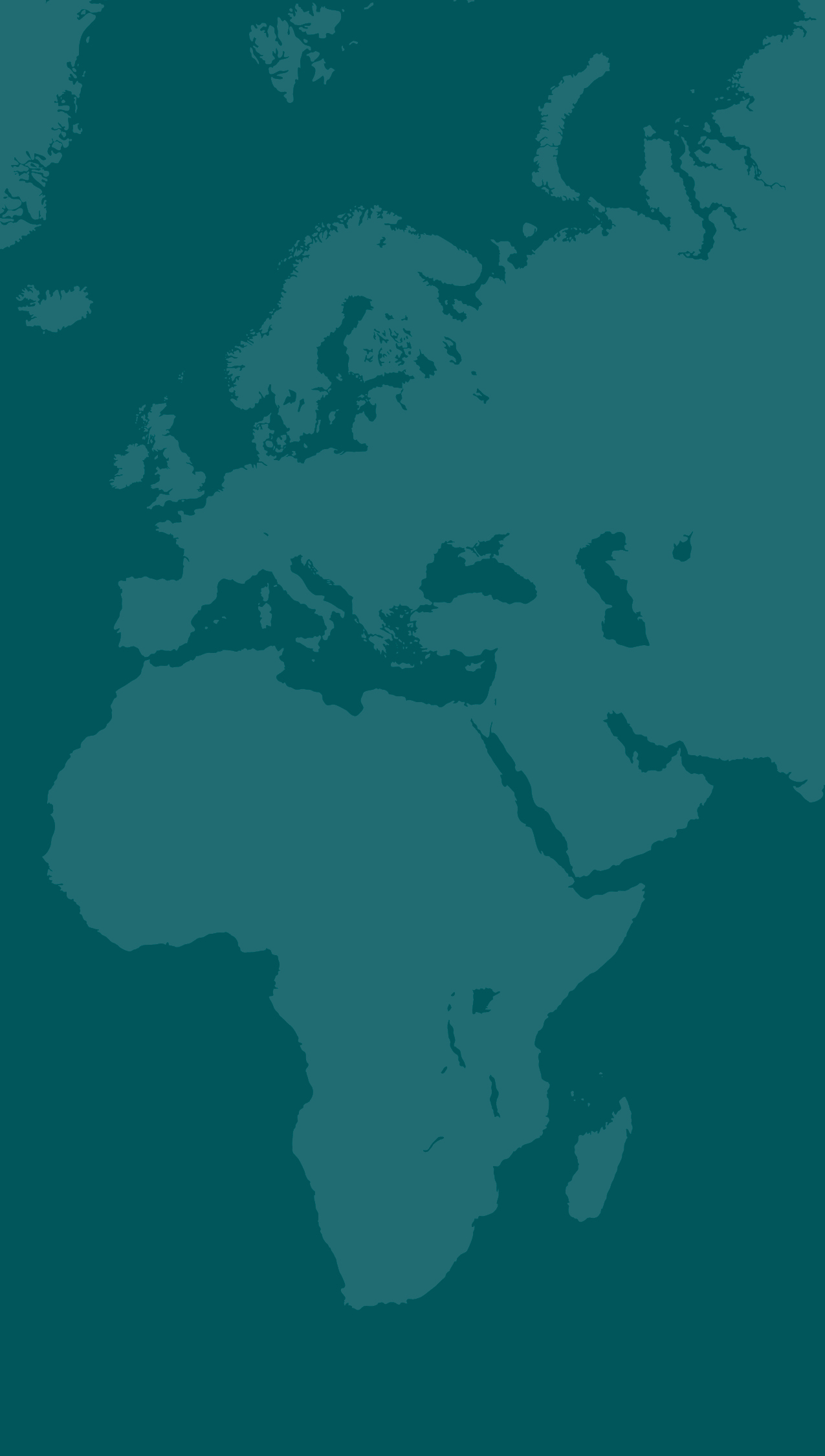 International Partners
Fudan University
Korea University 
Singapore Management University
University of Sydney 
University of Melbourne
[Speaker Notes: In additional to Fudan University, TEAN partners with many of the most preeminent universities throughout the region they call the Asia Pacific, including Kore University in Seoul, Singapore Management University, and the University of Sydney and University of Melbourne in Australia. Their relationship with Fudan is of course one of the main reasons we were interested in exploring a collaboration with them for the China-Based Semester programs. Currently, Fudan University is exclusively working with TEAN on international programming. They have temporarily suspended their international exchanges with US universities. MSU is fortunate to be able access Fudan and its resources through the deep, ten-year relationship TEAN has built with Fudan and specifically with their School of Economics and School of History.]
TEAN Memberships
NAFSA (Member) promotes the exchange of students and scholars to and from the United States. The organization shares a belief that international educational exchange advances learning and scholarship, builds respect among different peoples and encourages constructive leadership in a global community.
The Forum on Education Abroad is an association whose exclusive purpose is to serve the field of education abroad. The association is self-perpetuating. Its members are educational institutions, consortia, agencies, organizations and individuals that provide and manage educational opportunities in the field of education abroad.
Association for the Advancement of Sustainability in Higher Education (AASHE) is the world’s largest association of higher education sustainability professionals. AASHE is a community dedicated to ensuring that our world’s future leaders are motivated and equipped to solve sustainability challenges. AASHE membership demonstrates our commitment toward empowering higher education to lead the sustainability transformation.
Asia Pacific Association for International Education (APAIE) is an international non-profit organization whose goal is to activate and reinforce the internationalization of higher education in the Asia Pacific region.
Australian Education International (AEI) was established in 1992 to enhance the bilateral relationship between Australia and the U.S. and Canada by fostering all forms of educational links as well as by supporting the study of Australia in North America. The AEI was created to provide a source of information on Australian Higher Education for students, faculty and the general public.
7
International @ MSU
[Speaker Notes: This slide gives you an idea of some of the preeminent professional organizations to which TEAN belongs. The first one you see there -- NAFSA -- is the largest organization of its kind, with a annual conference that brings almost 10,000 attendees from around the world together each year to consider best practices in international student programming and services. The second organization – the Forum on Education Abroad – has been designated as the standards-setting organization for the education abroad industry by the US government. The Association for the Advancement of Sustainability in Higher Education demonstrates TEAN’s commitment to sustainability and responsible educational travel. And, the final two associations on the list – the Asia Pacific Association for International Education (APAIE) and Australian Education International – demonstrate TEAN’s geographically-focused interests.]
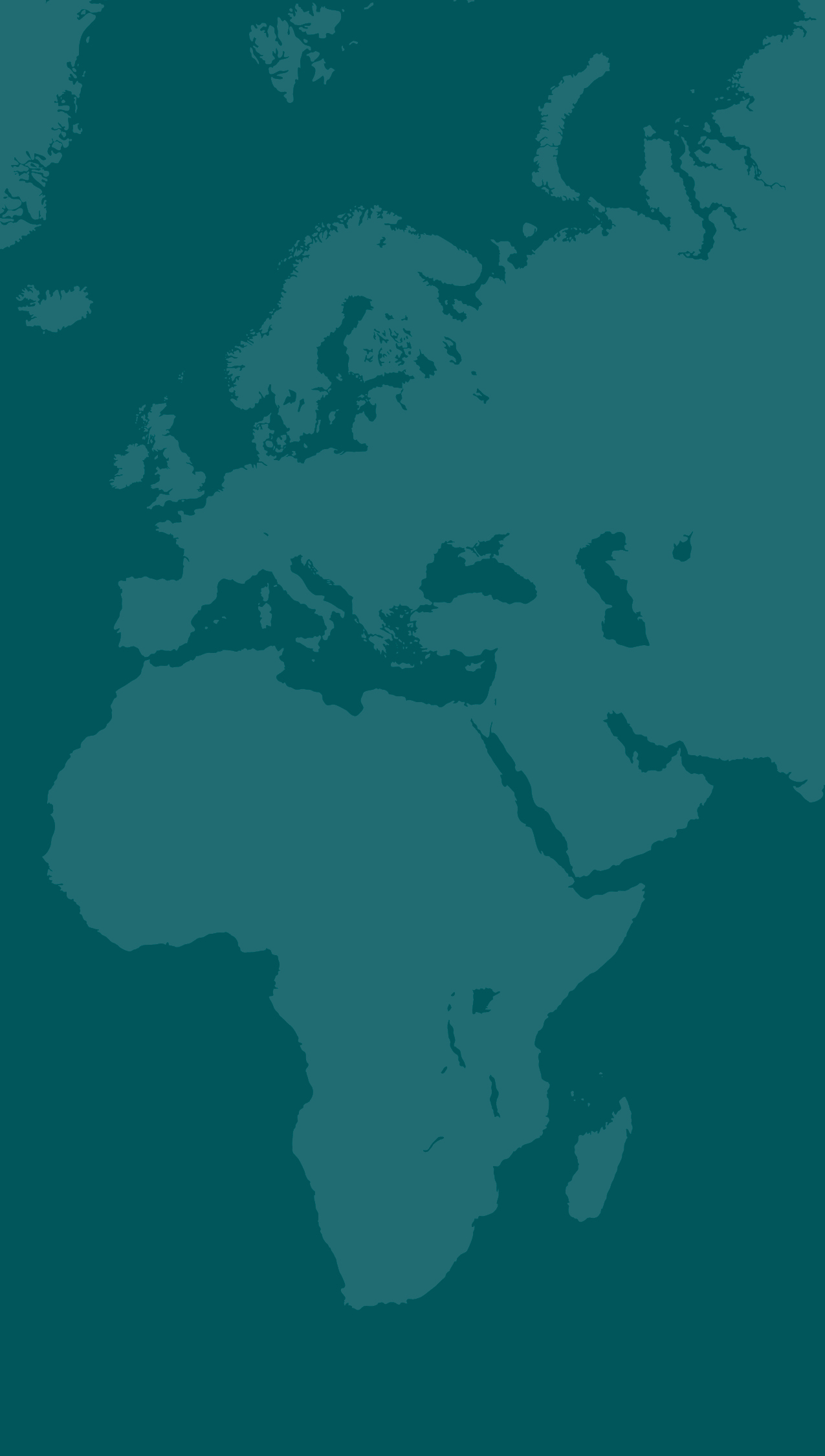 TEAN Services
Adherence to health and safety protocols 

Academic support and student services

Emergency support services
[Speaker Notes: As you may know, MSU currently has travel restrictions in place, which means that MSU staff are currently not allowed to travel internationally. We want to have staff affiliated with the program there to support you, so our collaboration with TEAN enables that. At Fudan University, students will receive academic support, social/cultural programming, and 24/7 emergency support services from TEAN. Students who have chosen TEAN housing will also receive assistance with accommodations. All of these activities are designed with public health guidelines in mind, including physical distancing, limited numbers in groups, and sanitization and more. TEAN will liaise directly with us about any challenges you encounter, and they will work directly with a team based at MSU known as the “Ongoing Support Team” that is working together with TEAN to plan your semester with the aims of student success and integration into MSU as the goals.]
TEAN Staff in Shanghai
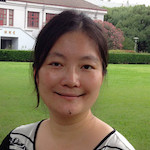 Medusa Fang
Resident Director
9
International @ MSU
[Speaker Notes: TEAN has experienced staff members on location in Shanghai to assist students. One of the key members of the team is pictured here. This is Medusa Fang, and she is TEAN’s resident director. Medusa is a native of Shanghai with over 13 years of experience in international education. Having obtained a Bachelor of Arts in English Language from Fudan University and a Master of Arts in Sociology from the University of Hong Kong, her academic background in international cultural exchange has provided a foundation for a career spent working with top-level universities and organizations from around the world. Prior to joining TEAN, Medusa complimented her work with international students by teaching university coursework in English and Chinese Culture and Folklore. In addition to Medusa, you will be supported by additional TEAN staff members during your semester.]
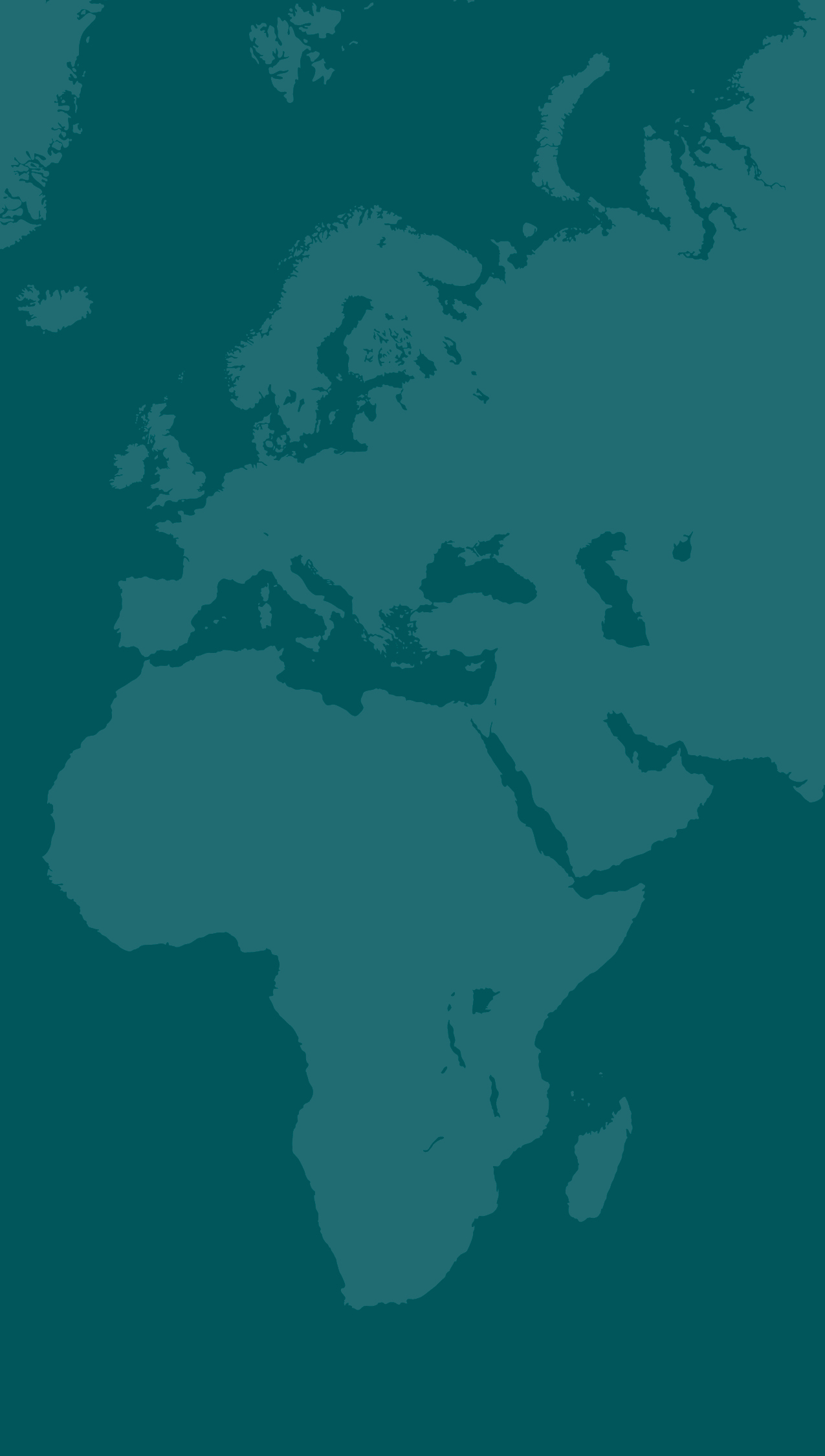 Costs
No additional costs to students
[Speaker Notes: Finally, remember that our collaboration with TEAN does not increase the regular full-time international student tuition rate you pay to MSU. MSU has entered into this agreement with TEAN solely for your benefit, and we feel confident that you will have a better experience due to this partnership.]
THANK YOUOpal Leeman Bartzis, Ed.D.bartziso@msu.edu
[Speaker Notes: Thanks very much. I hope this information has been helpful. This concludes my formal presentation, but I’ll be happy to respond to your questions as best I can.]